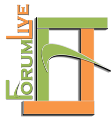 AGGETTIVI E PRONOMI
Qualificativi (bello, grande, nero…)
Esclamativi (che, quale)
Aggettivi
Possessivi (mio, tuo, suo…)
Determinativi (questo, quello…)
Indefiniti (molto, tanto, nessuno…)
Interrogativi (quale, chi, che cosa)
Numerali (uno, due, primo, secondo…)
Aggettivi  e pronomi
Personali (io, tu, egli…)
Relativi (che, il quale…)
Pronomi
www.forumlive.net - inviato da Paola Lerza
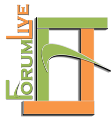 In quale parcheggio era la mia macchina? Non si trovava in quel silos dove non c’era nessun custode?
Se sono accompagnati da un sostantivo sono aggettivi
Possessivi (mio, tuo, suo…)
Determinativi (questo, quello…)
Indefiniti (molto, tanto, nessuno…)
Interrogativi (quale, chi, che cosa)
Numerali (uno, due, primo, secondo…)
Aggettivi  o
pronomi
In quale fosse la tua non lo so, ma la mia era in quello dove c’era qualcuno di guardia
Se sono da soli sono pronomi
www.forumlive.net - inviato da Paola Lerza
VALORI   E   FUNZIONI   LOGICHE   DEL   “CHE”
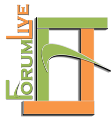 OGGETTIVA (es. dico che verranno i miei amici)
Introduce in genere una proposizione
CONGIUNZIONE
SOGGETTIVA (es. si dice che Romolo fondò Roma)
INTERROGATIVO (es. che ore sono? Che film vuoi vedere?)
AGGETTIVO 
INTERROGATIVO O ESCLAMATIVO
(=QUALE)
ESCLAMATIVO (es. Che bel vestito! Che cosa carina!)
SOGGETTO (es. Il calciatore che ha segnato è il centravanti)
Funzione 
logica
PRONOME RELATIVO
COMPL. OGGETTO (es. Il calciatore che vedi è il portiere)
www.forumlive.net - inviato da Paola Lerza